Gestão de Benefícios
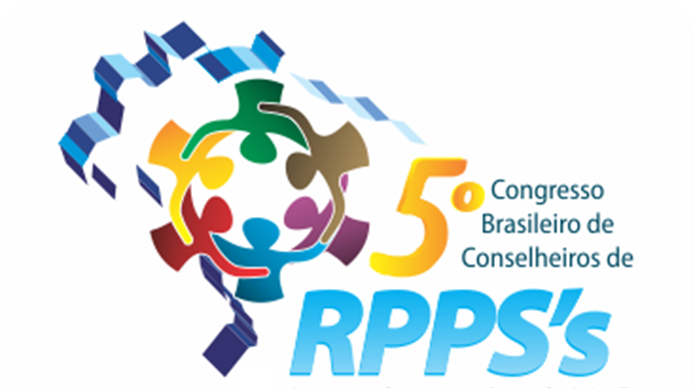 ABCPREV Gestão e Formação Previdenciárias
Douglas T. A. F. Figueiredo
Brasília, novembro de 2017
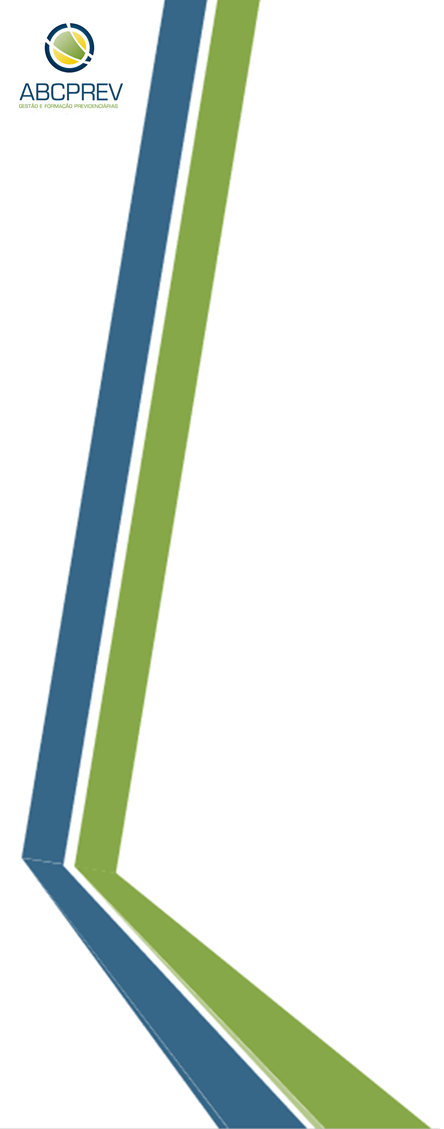 Os benefícios previdenciários no RPPS
Aos segurados:
aposentadoria voluntária por tempo de contribuição; 
aposentadoria por invalidez;
aposentadoria voluntária por idade;
aposentadoria compulsória;
aposentadoria especial;
auxílio-doença;
salário-maternidade; e
salário-família.

Aos dependentes:
pensão por morte; 
auxílio-reclusão;
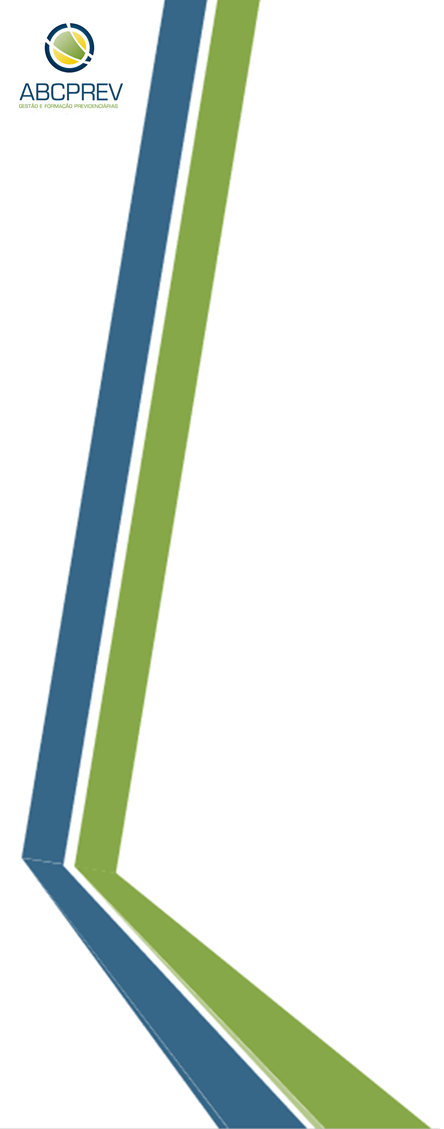 Reformas Constitucionais
Constituição Federal de 1988
Emenda Constitucional n.º 20/98
Emenda Constitucional n.º 41/03
Emenda Constitucional n.º 47/05
Emenda Constitucional n.º 70/12
Emenda Constitucional n.º 88/15
PEC 287/2016
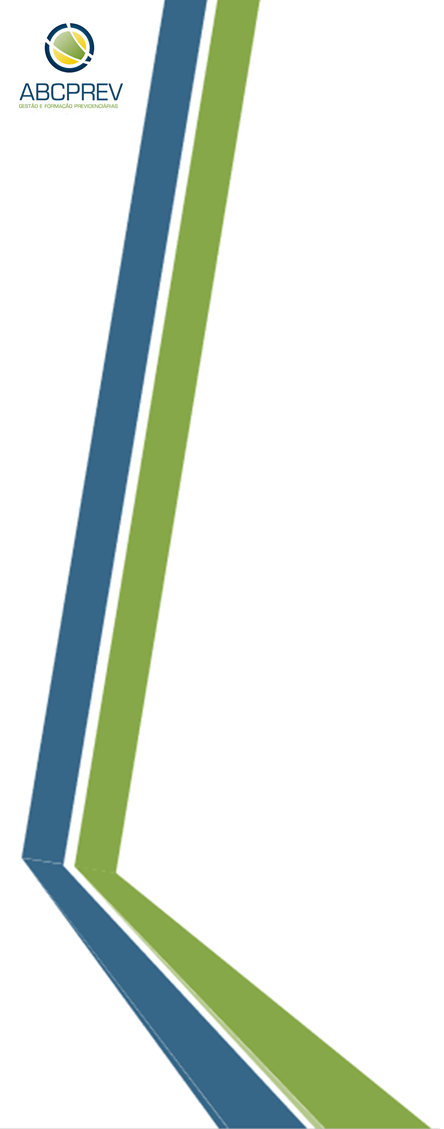 Art. 40. O servidor será aposentado: CF 88

Art. 40 - Aos servidores titulares de cargos efetivos da União, dos Estados, do Distrito Federal e dos Municípios, incluídas suas autarquias e fundações, é assegurado regime de previdência de caráter contributivo, observados critérios que preservem o equilíbrio financeiro e atuarial e o disposto neste artigo. EC 20/98

Art. 40. Aos servidores titulares de cargos efetivos da União, dos Estados, do Distrito Federal e dos Municípios, incluídas suas autarquias e fundações, é assegurado regime de previdência de caráter contributivo e solidário, mediante contribuição do respectivo ente público, dos servidores ativos e inativos e dos pensionistas, observados critérios que preservem o equilíbrio financeiro e atuarial e o disposto neste artigo. EC 41/03
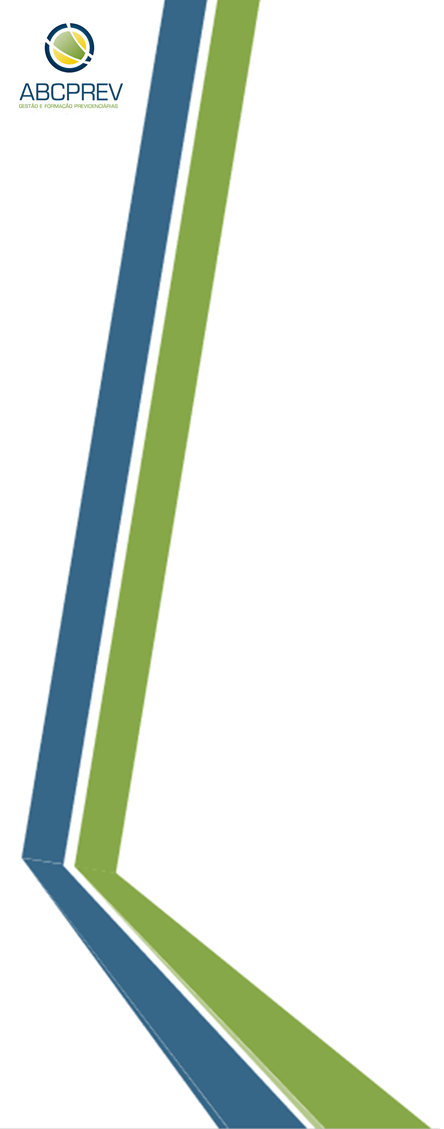 Conceitos constitucionais importantes
Art. 5º - XXXVI - a lei não prejudicará o direito adquirido, o ato jurídico perfeito e a coisa julgada (CF)

Direito Adquirido
É a consequência de fato aquisitivo realizado por inteiro.

Expectativa de direito
É a simples esperança, resultante do fato aquisitivo incompleto.
Ato Perfeito
Direito
Aquisição
Expectativa
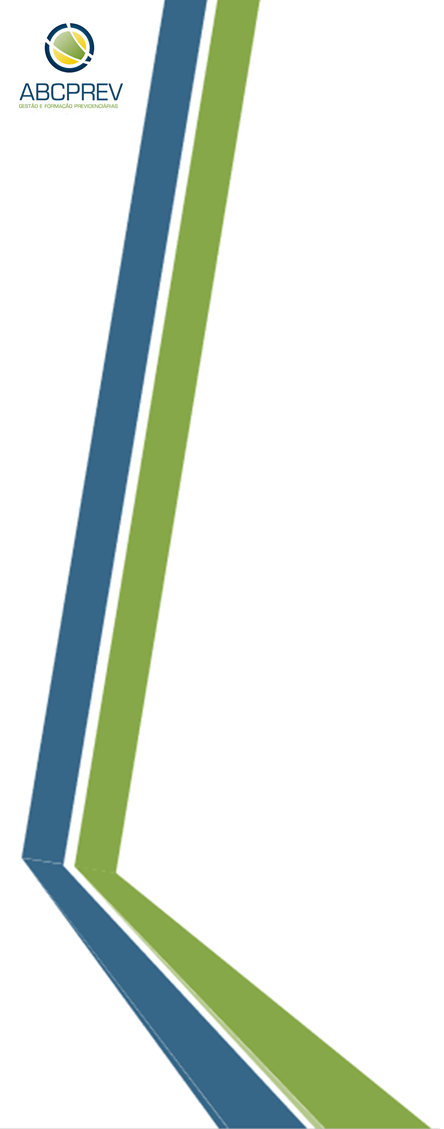 EC 41
EC 20
após 31.12.2003
antes de 16.12.1998
entre 16.12.1998 e 31.12.2003
todas as regras
Art. 6º, EC 41
Art. 40, CF
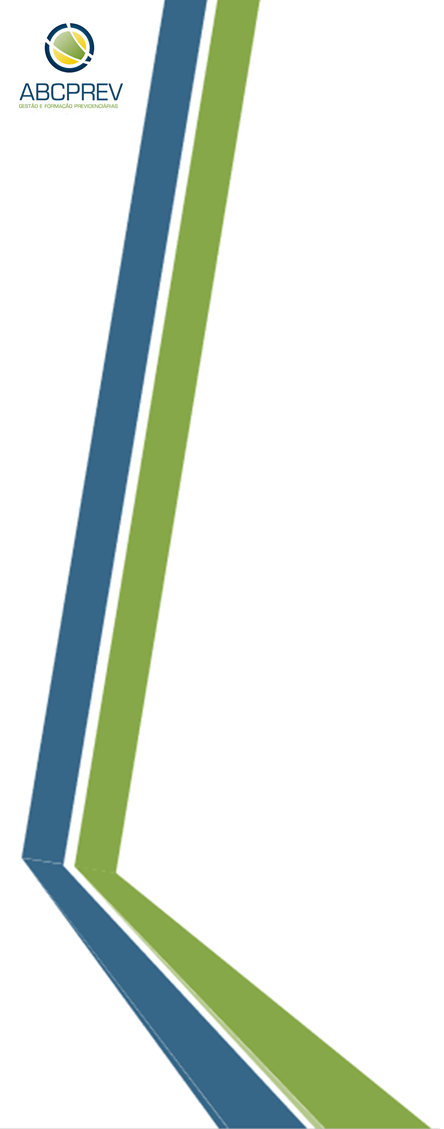 PROVENTOS PROPORCIONAIS
proporção entre o tempo de contribuição do servidor na data da aposentadoria e o tempo exigido para aposentadoria integral pela CF.

PROVENTOS INTEGRAIS 
valor total da última remuneração ou valor total da média da remuneração.
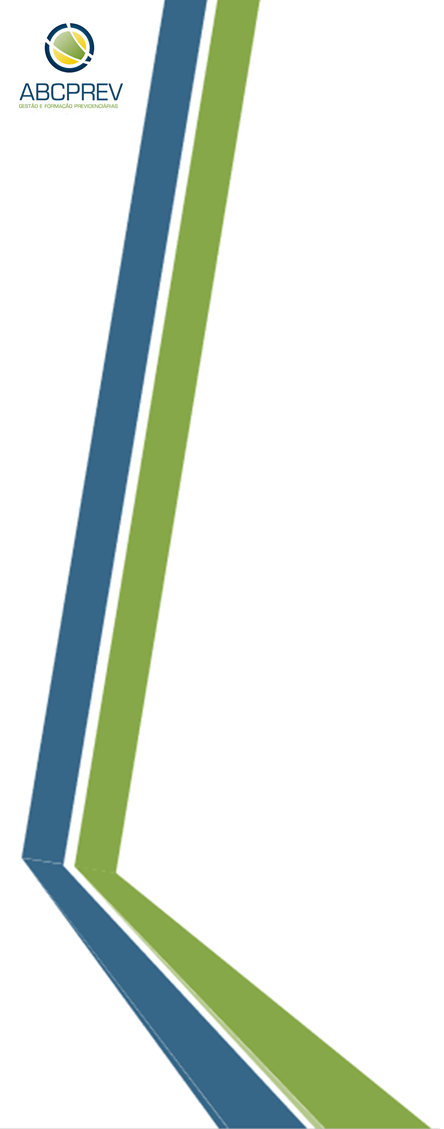 ÚLTIMA REMUNERAÇÃO 
quando o cálculo dos proventos de aposentadoria são equivalentes à última remuneração do servidor.

MÉDIA DE REMUNERAÇÃO
quando o cálculo dos proventos de aposentadoria leva em conta as bases de contribuição do servidor, desde julho de 1994.
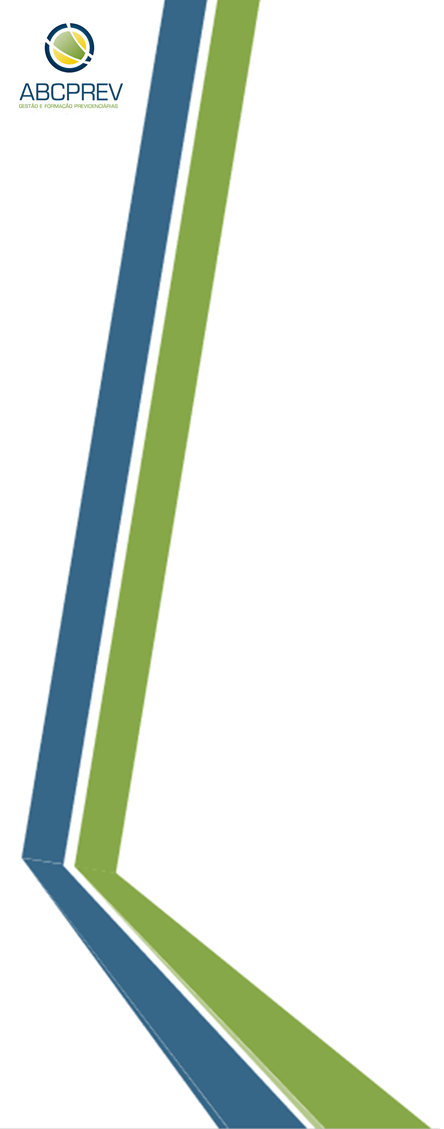 PARIDADE  
direito de ter os proventos da aposentadoria reajustado sempre que se modificar a remuneração dos servidores ativos, na mesma proporção e na mesma data.

REAJUSTE ANUAL 
o valor do benefício é revisto anualmente, de acordo com a variação da inflação no período (reajuste do RGPS).
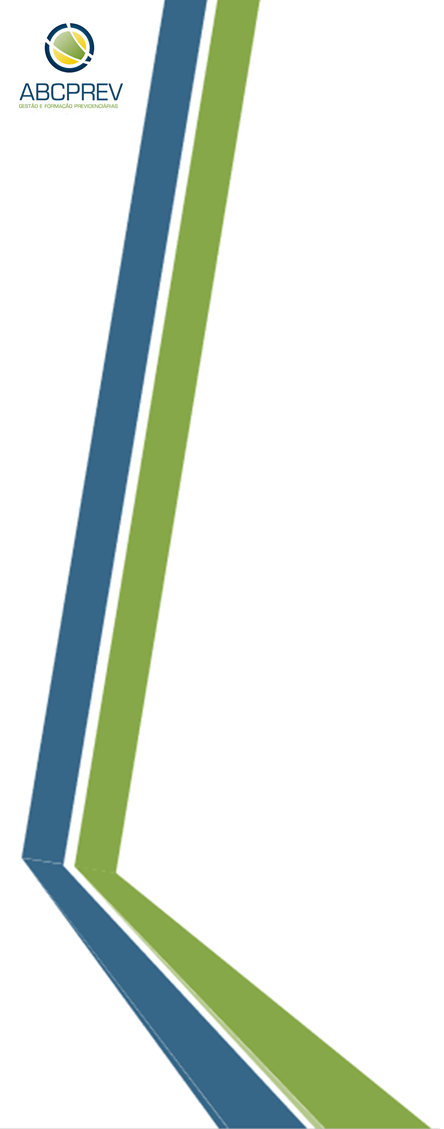 Regra Permanente
APOSENTADORIA POR TEMPO DE CONTRIBUIÇÃO
Artigo 40, §1º, III, a, Constituição Federal (A partir da EC 41)
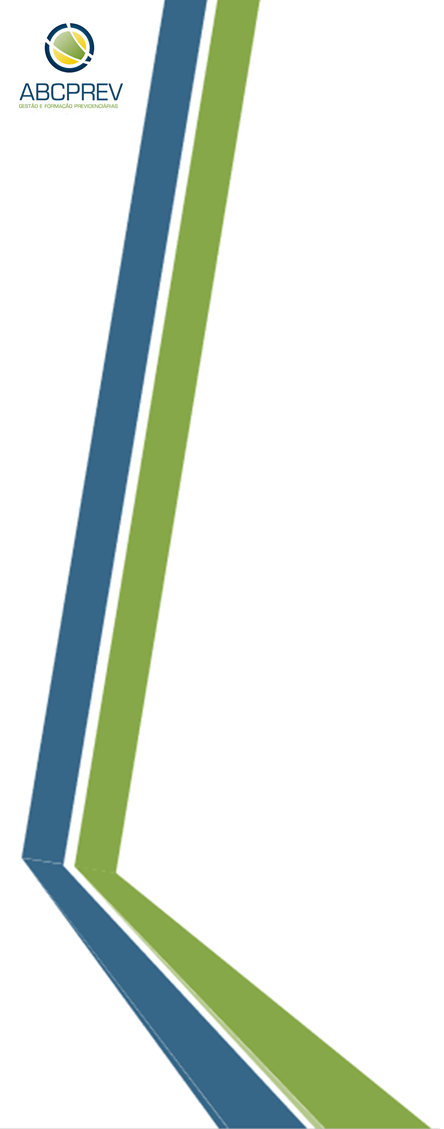 1ª Regra de Transição
APOSENTADORIA POR TEMPO DE CONTRIBUIÇÃO
Regra do artigo 2º da Emenda Constitucional n.º 41/03 (c. ef. até EC 20)
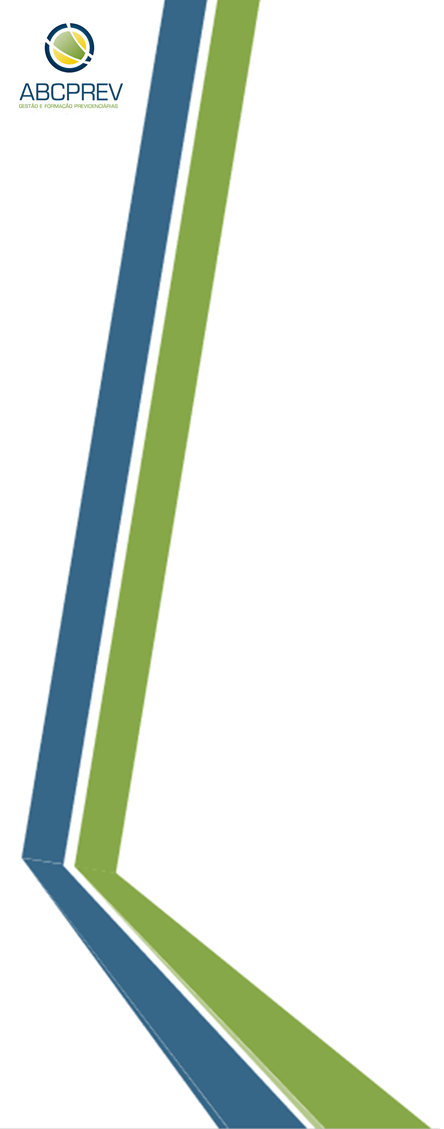 2ª Regra de Transição
APOSENTADORIA POR TEMPO DE CONTRIBUIÇÃO
Regra do artigo 6º da Emenda Constitucional n.º 41/03 (serv. pbl. até EC 41)
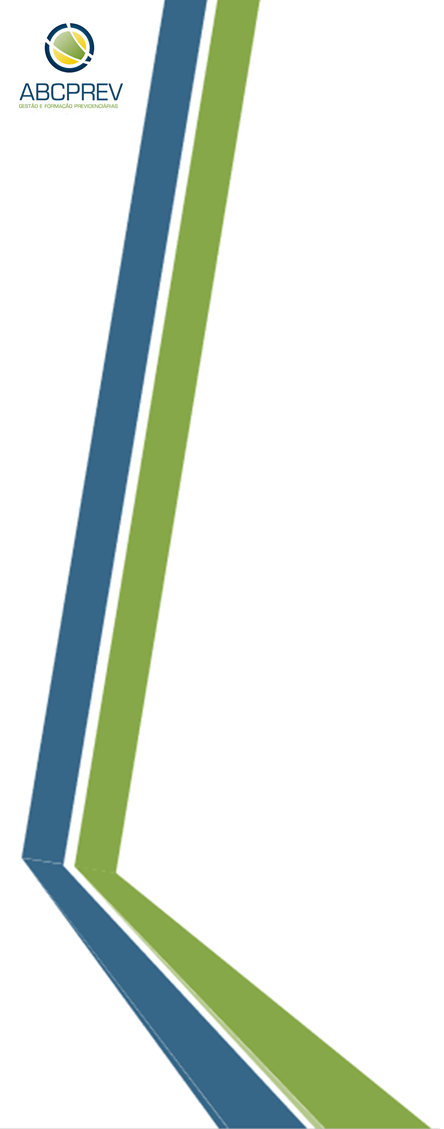 3ª Regra de Transição
APOSENTADORIA POR TEMPO DE CONTRIBUIÇÃO
Regra do artigo 3º da Emenda Constituci0nal n.º 47/05 (serv. pbl até EC 20)
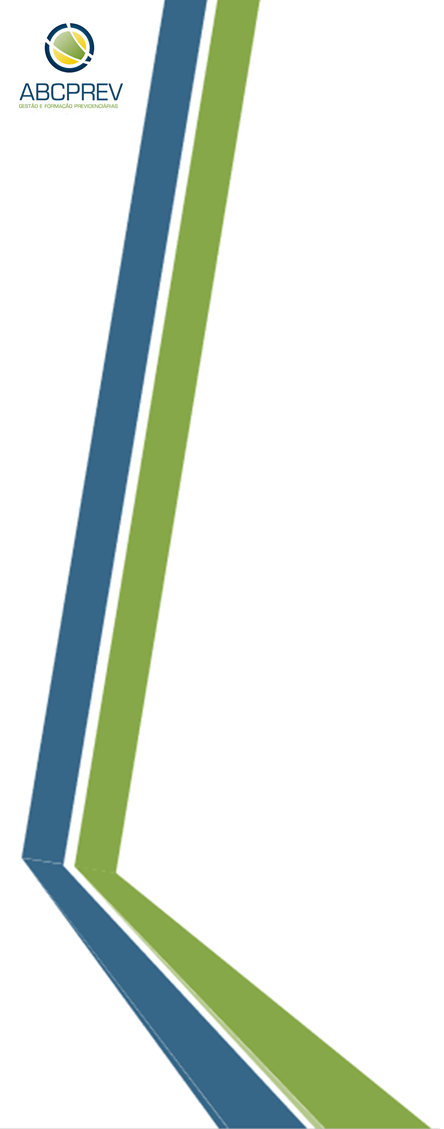 3ª Regra de Transição
APOSENTADORIA POR TEMPO DE CONTRIBUIÇÃO
Regra do artigo 3º da Emenda Constituci0nal n.º 47/05 (serv. pbl até EC 20)
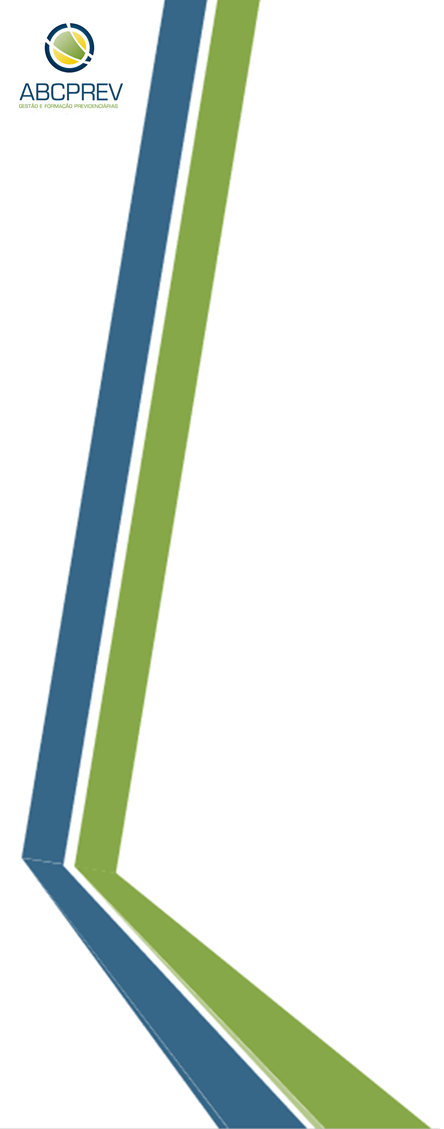 Resumos das regras
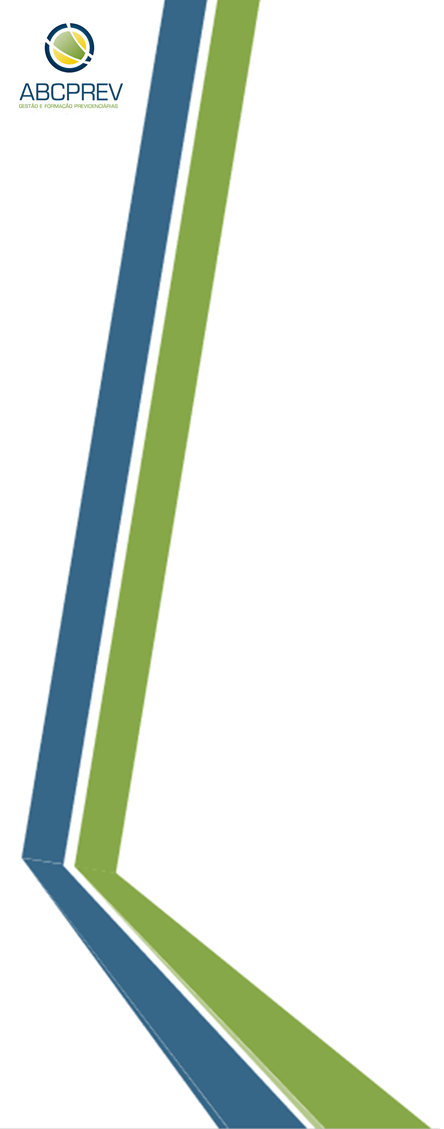 APOSENTADORIA POR IDADE
Artigo 40, § 1º, III, “b” da Constituição Federal
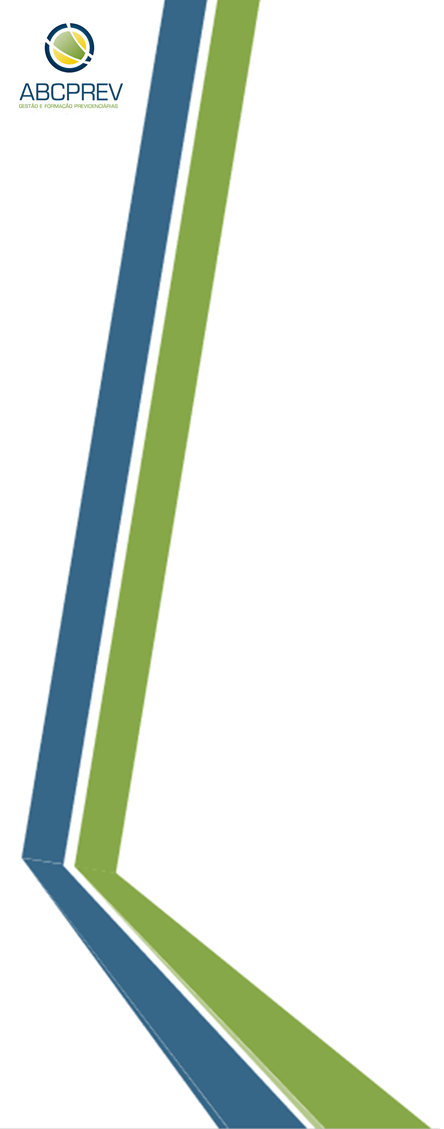 APOSENTADORIA COMPULSÓRIA
Artigo 40, § 1º, II da Constituição Federal
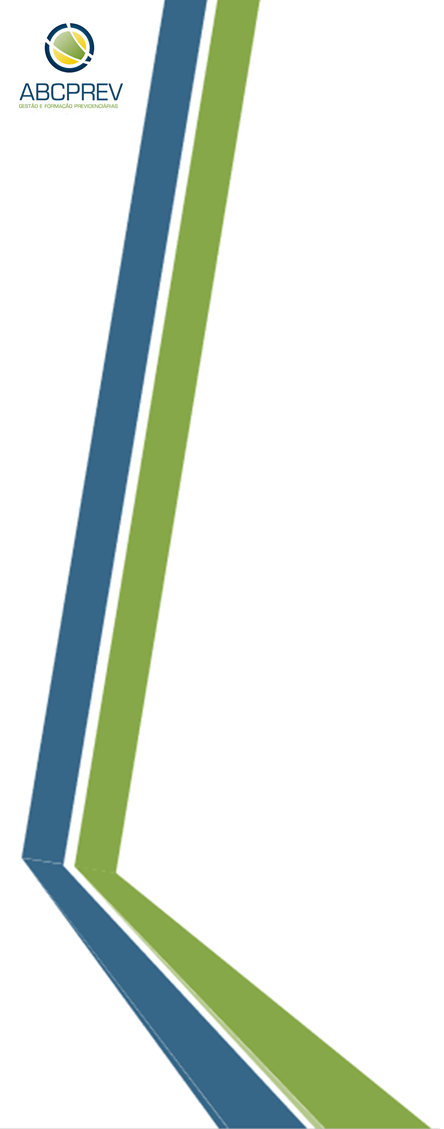 APOSENTADORIA POR INVALIDEZ
Regra
A aposentadoria por invalidez é garantida aos servidores que estiverem incapacitados definitivamente para o trabalho, seja por acidente de serviço, moléstia profissional ou decorrente de doença, após conclusão da Junta Médica.

PROVENTOS PROPORCIONAIS ou INTEGRAIS, se decorrente de doença grave, moléstia profissional ou acidente de serviço
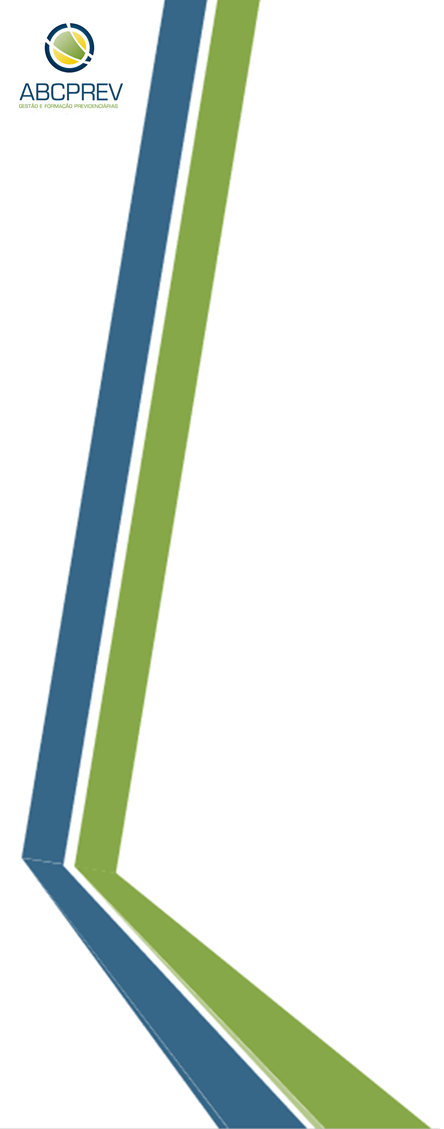 APOSENTADORIA POR INVALIDEZ
Cálculo
Regra do artigo 40, § 1º, I da CF
Servidor que ingressou após EC 41
CÁLCULO PELA MÉDIA DE REMUNERAÇÃO
REAJUSTE ANUAL

Regra do artigo 6º-A da EC n.º 41/03 (EC 70/12)
Servidor que ingressou antes da EC 41
CÁLCULO PELA ULTIMA REMUNERAÇÃO
PARIDADE E EXTENSÃO DE VANTAGENS
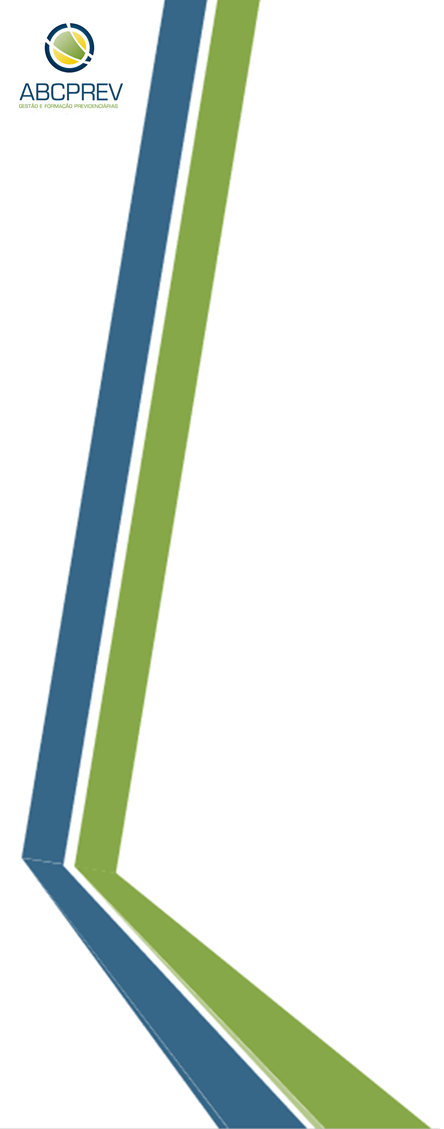 APOSENTADORIA POR INVALIDEZ
Cálculo
Regra do artigo 40, § 1º, I da CF
Servidor que ingressou após EC 41
CÁLCULO PELA MÉDIA DE REMUNERAÇÃO
REAJUSTE ANUAL

Regra do artigo 6º-A da EC n.º 41/03 (EC 70/12)
Servidor que ingressou antes da EC 41
CÁLCULO PELA ULTIMA REMUNERAÇÃO
PARIDADE E EXTENSÃO DE VANTAGENS
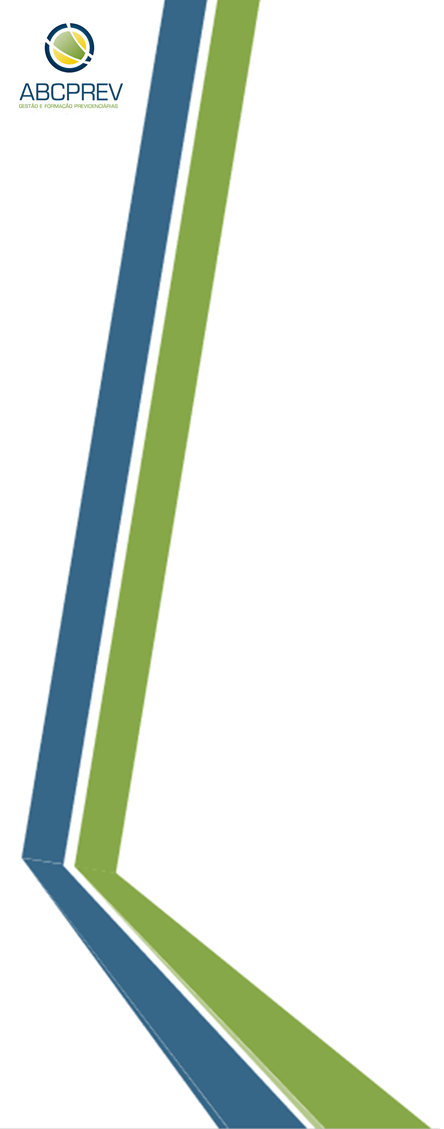 APOSENTADORIA POR INVALIDEZ
Cálculo
Regra do artigo 40, § 1º, I da CF
Servidor que ingressou após EC 41
CÁLCULO PELA MÉDIA DE REMUNERAÇÃO
REAJUSTE ANUAL

Regra do artigo 6º-A da EC n.º 41/03 (EC 70/12)
Servidor que ingressou antes da EC 41
CÁLCULO PELA ULTIMA REMUNERAÇÃO
PARIDADE E EXTENSÃO DE VANTAGENS
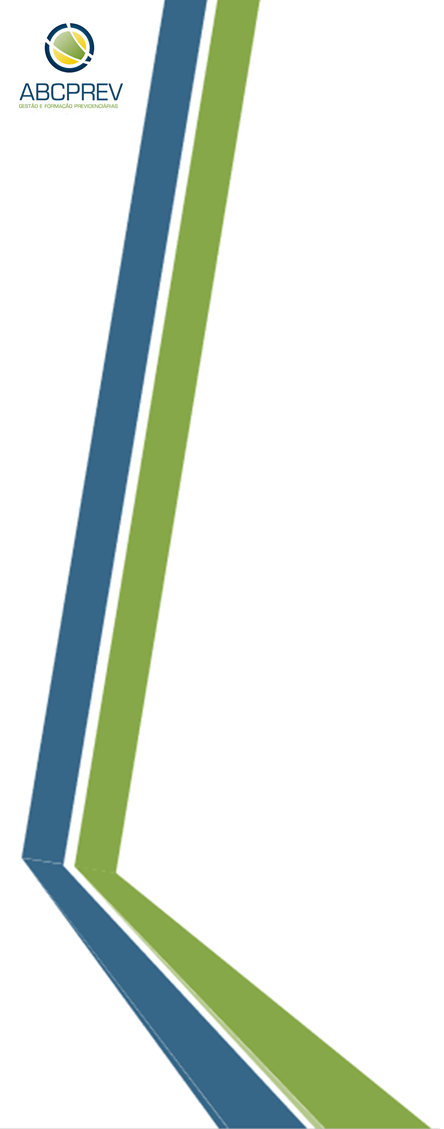 PENSÃO POR MORTE
§ 7º do artigo 40 da Constituição Federal
A pensão por morte é benefício previdenciário garantido aos dependentes do servidor que vier a falecer, visando a manutenção de sua subsistência.

O valor da pensão sempre observará a última remuneração ou o último provento de aposentadoria.

Integral até o teto do RGPS (70% do limite).

Paridade: art. 6º-A EC 41; art. 3º EC 47

OU Reajuste anual: para os demais casos
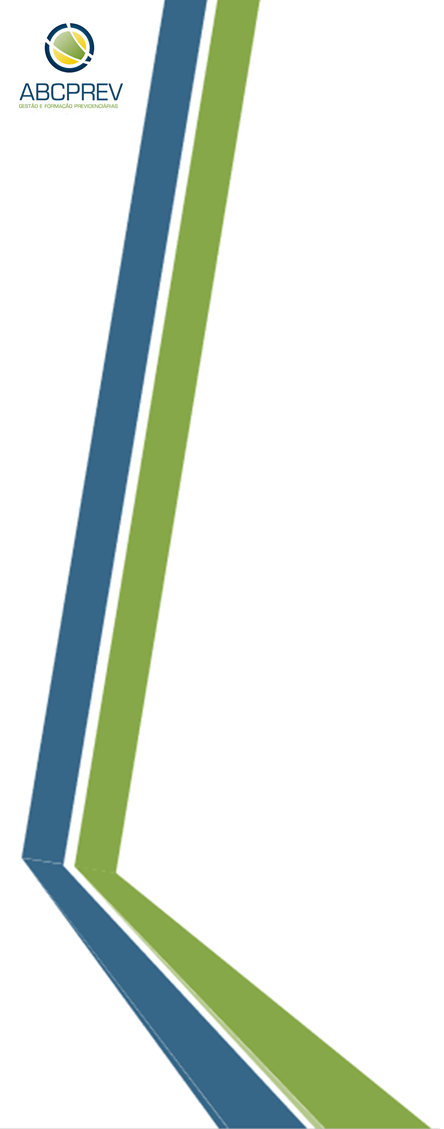 APOSENTADORIA ESPECIAL
§ 4º do artigo 40 da Constituição Federal
I - portadores de deficiência; 
II - que exerçam atividades de risco; (Guardas)
III - cujas atividades sejam exercidas sob condições especiais que prejudiquem a saúde ou a integ. física.

Súmula Vinculante n.º 33, STF
Aplicam-se ao servidor público, no que couber, as regras do regime geral da previdência social sobre aposentadoria especial de que trata o artigo 40, § 4º, inciso III da Constituição Federal, até a edição de lei complementar específica.
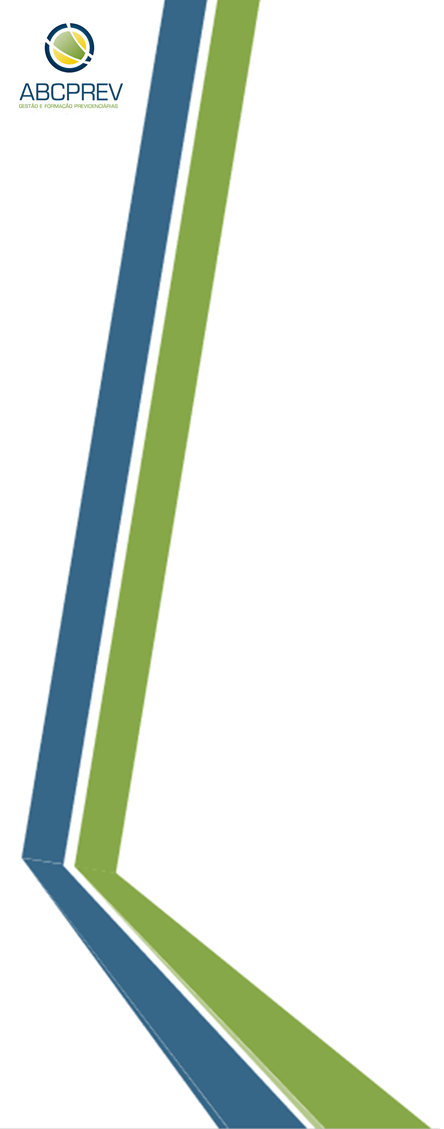 Fluxo na concessão da aposentadoria
PARECER JURÍDICO
DECISÃO
ATENDIMENTO
CÁLCULO
CTC´s
SIMULAÇÃO
PORTARIA
REQUERIMENTO
HOMOLOGAÇÃO
DOCTOS
FUNCIONAIS
DOCUMENTOS PESSOAIS
COMPENSAÇÃO PREVIDENCIÁRIA
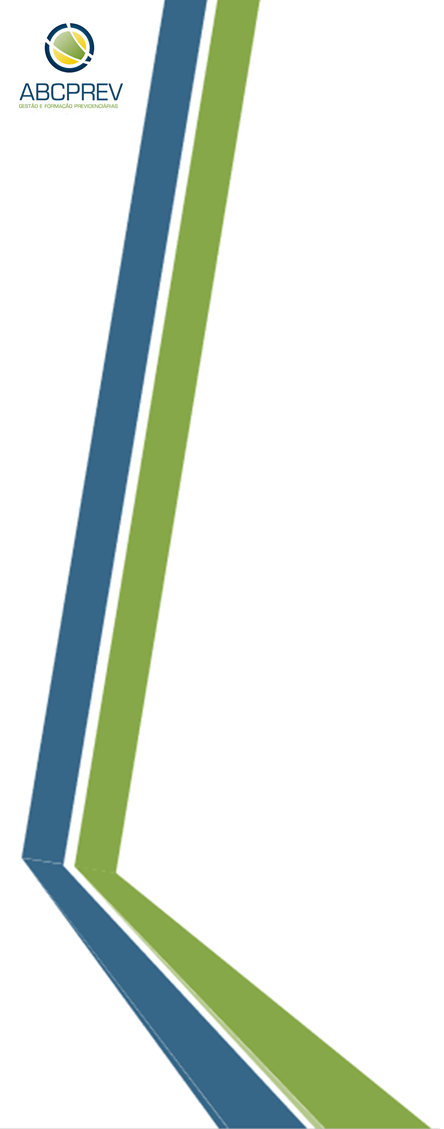 Rotinas
Requerimento e documentos pessoais
Dados do servidor:
I – nome do segurado;
II – endereço residencial;
III – número de sua cédula de identidade e CPF/MF;
IV – cargo efetivo do segurado e o respectivo padrão de vencimento;
V – nome do ente municipal ao qual está vinculado;
VI – data de nascimento do segurado;
VII – tipo de benefício pretendido;
VIII – dados do Requerente (pensão por morte).

Documentos:
I – cópia de sua certidão de nascimento ou casamento;
II – cópia de sua cédula de identidade e de inscrição no CPF/MF;
III – cópia da inscrição do servidor no PIS/PASEP; 
IV – comprovante de endereço;
V – documentos relativos a comprovação do vínculo e/ou dependência;
VI – certidão de óbito (pensão por morte).
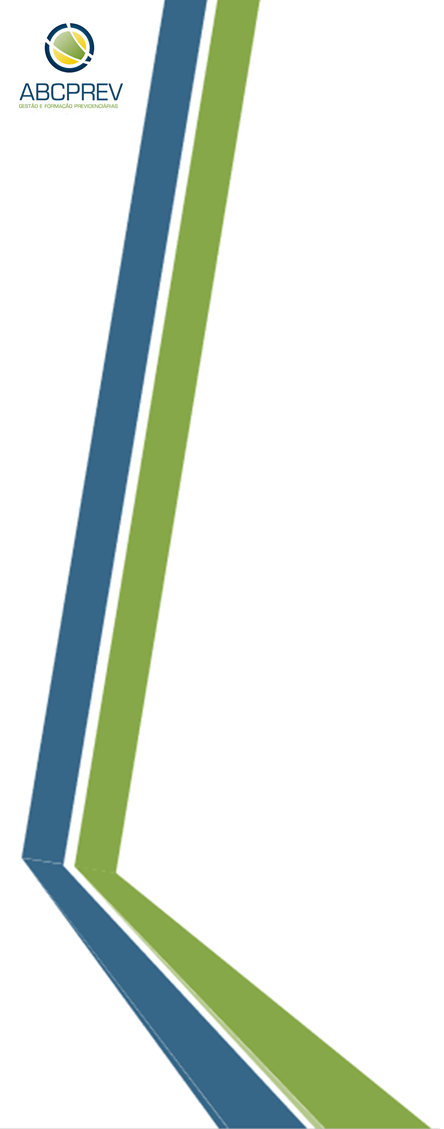 Rotinas
Documentos do processo
I - requerimento do servidor e os documentos pessoais; 
II - cópia do ato de nomeação no cargo efetivo no ente e último comprovante de remuneração;
III - certidão discriminando o tempo de efetivo exercício no serviço público, o tempo de exercício na carreira e no cargo efetivo em que se deu a aposentadoria, ou documentos que demonstrem esta informação;
IV – prontuário, portarias, decretos ou certidão comprobatória do preenchimento dos requisitos para a percepção de vantagens ou alteração funcional;
V - certidão de Tempo de Contribuição, constando o tempo computado para todos os efeitos legais e o tempo computado para fins de aposentadoria; 
VI - laudo pericial atestando a incapacidade definitiva do(a) servidor(a), nos casos de aposentadoria por invalidez, indicando se a moléstia está elencada na legislação municipal, nos casos de doenças graves, contagiosas ou incuráveis; 
VII - declaração firmada pelo servidor de não percepção de proventos de aposentadoria de nenhum dos membros da Federação e nem dos alusivos a empregos públicos do RGPS, ressalvados os cargos, empregos e funções públicas acumuláveis, na forma da Constituição Federal; 
VIII - certidão expedida pelo INSS referente ao período de atividade privada ou celetista e/ou Certidão fornecida por outros regimes próprios de Previdência, nos termos da Portaria nº 154, de 15.05.2008 do MPS.
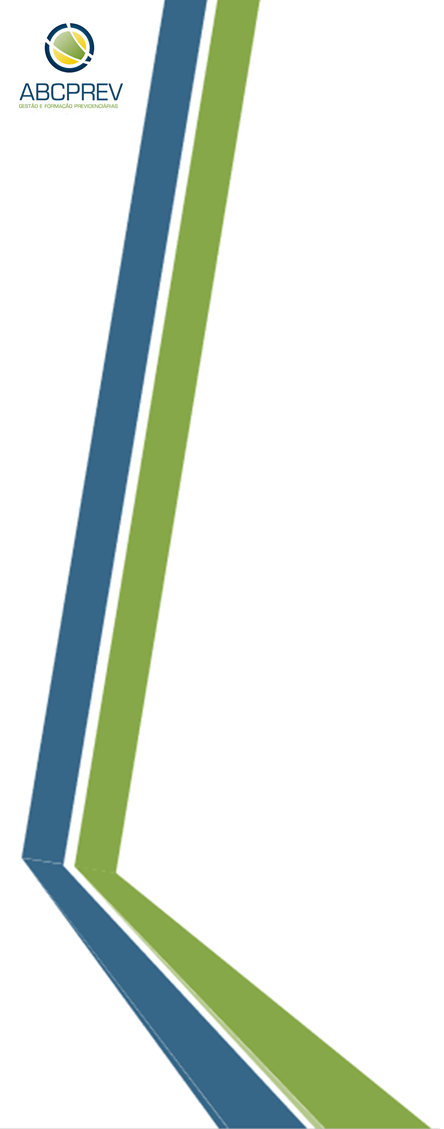 Rotinas
Documentos do processo
IX - parecer jurídico analisando a legalidade da concessão da aposentadoria; 
X - demonstrativo dos cálculos de proventos, discriminando o vencimento do cargo efetivo, os adicionais por tempo de serviço e as demais vantagens, com fundamento legal para a incorporação, quando for o caso, informando o total mensal e especificando se os proventos são integrais ou proporcionais, devendo neste último caso, informar a proporcionalidade adotada (nos casos de aposentadorias concedidas com observância ao § 3º do art. 40 da Constituição Federal e ao art. 2º da E.C. nº 41/2003 deverá ser observado o art. 1º da Lei Federal nº 10.887, de 18.06.2004);
XI - termo de opção do servidor pela regra de aposentadoria a ser aplicada, quando for o caso;
XII - ato de concessão da aposentadoria, constando o nome do servidor, cargo até então ocupado, fundamentação legal da concessão e o valor dos proventos, firmado pelo responsável pelo RPPS;
XIII - Termo de Ciência e de Notificação de encaminhamento dos autos ao Tribunal de Contas do Estado de São Paulo, firmado pelo beneficiário;
XIV - publicação da Portaria de concessão da aposentadoria; 
XV – homologação do Conselho Administrativo, quando a lei exigir; e
XVI – homologação do Tribunal de Contas do Estado de São Paulo.
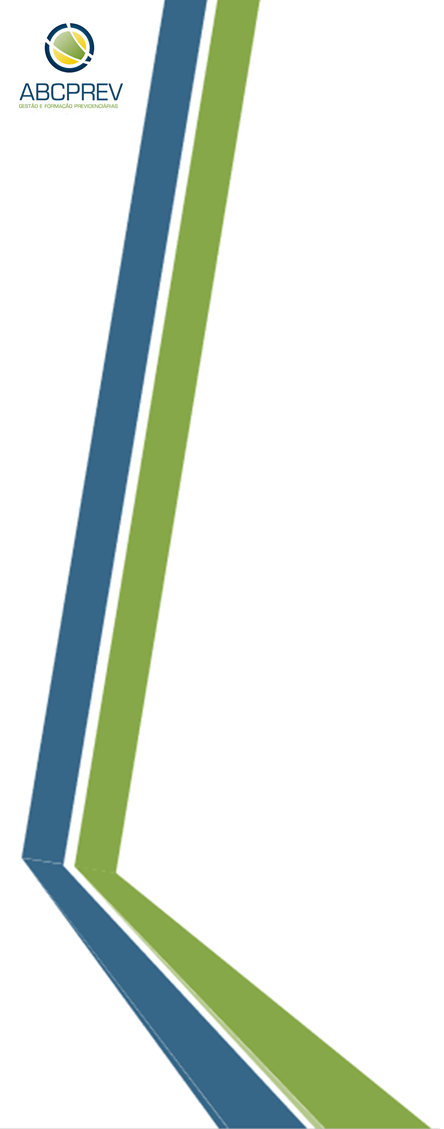 Rotinas
Parecer jurídico, controladoria interna e decisão (Tribunal de Contas, MPS, Certificação)
parecer jurídico analisando a legalidade da concessão; 
	certificação pelo órgão de controle interno quanto à 	legalidade do processo, para concessão do 	benefício;
 	ato de concessão da aposentadoria, constando o nome do servidor, cargo até então ocupado, 	fundamentação legal da concessão e o valor dos proventos, firmado pelo Chefe do respectivo Poder; 
	publicação do ato aposentatório;
	indicação de acesso por meio eletrônico da 	legislação municipal pertinente ao Regime Próprio de Previdência Social.
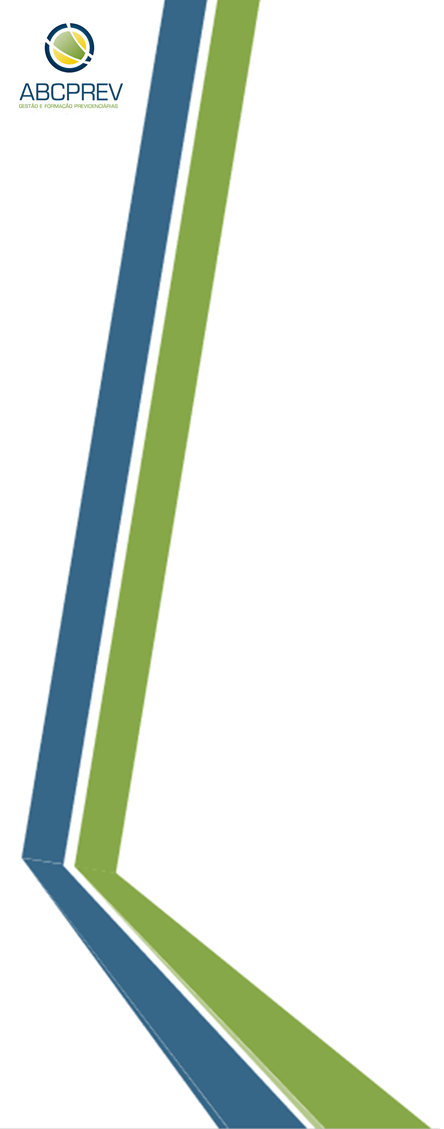 Rotinas
Homologação pelo tribunal de contas
Fiscalização
Análise dos processos “in loco”
Irregularidade: Instauração de Processo no TC

Análise
Formalidade do processo (Termo de Ciência e de Notificação)
Formalidade do ato de concessão
Presença dos requisitos (CTC)
Cálculo correto dos proventos e valor das pensões

Decisão final
Registro do benefício - Homologação
Recomendação, ensejando correções
Cassação do Benefício
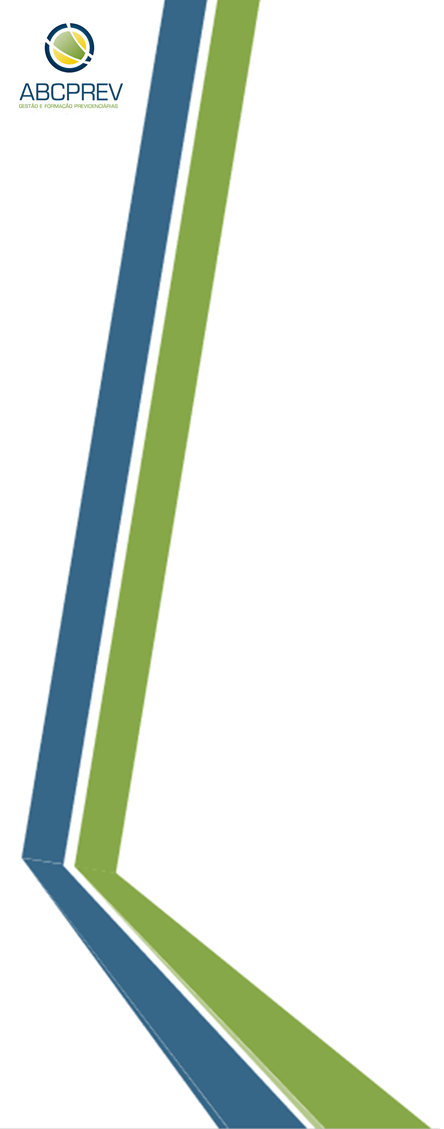 Rotinas
Compensação previdenciária
Ressarcimento financeiro do RPPS
Passos
Assinatura de Convênio com o MPS
Cadastramento do Regime Próprio no MPS
Disponibilização do Sistema COMPREV (senha acesso)
Processamento e comercialização pela Dataprev

Documentos
Requerimento
Certidão de Tempo de Serviço/Contribuição.
Certidão expedida pelo próprio RPPS, inclusive do período CLT/RGPS
Portaria que concedeu o benefício
Homologação da concessão de benefício pelo Tribunal ou Conselho de Contas.
Laudo Médico quando se tratar de Aposentadoria por Invalidez ou Pensão para dependente invalido
Ser feliz sem motivo é a mais autêntica forma de felicidade
Sofremos muito com o pouco que nos falta e gozamos pouco o muito que temos
Queres ser Feliz amanhã?
Tente Hoje mesmo.